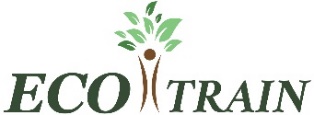 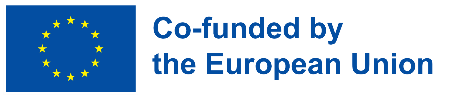 ECOTRAIN
Muster für umweltbewusstes Handeln in technischen Branchen/Berufsfeldern
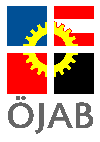 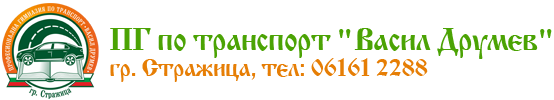 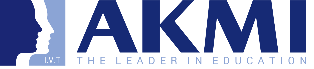 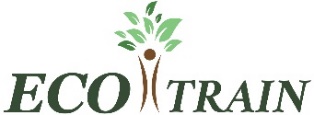 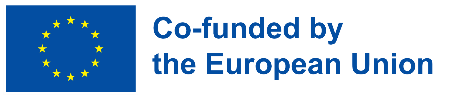 Lernziele
Am Ende dieses Moduls sollten Sie in der Lage sein: 

…die Grundzüge des neuen EU Green Deal zu kennen und zu verstehen
…neue Ansätze und Methoden zur Umsetzung grüner Praktiken in der Berufsbildung anwenden zu können
…Empfehlungen für bestimmte Branchen/Berufsfelder zu kennen
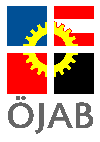 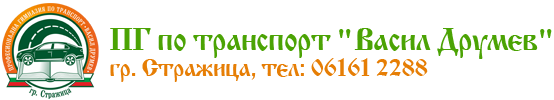 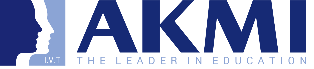 Austausch
Was soll eurer Meinung nach die Politik und die Wirtschaft machen, damit die Welt nachhaltiger wird?
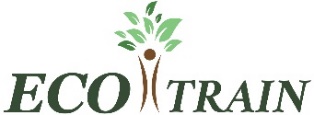 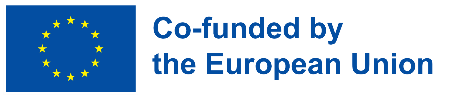 EU Green Deal und Berufsbildung
Was ist der EU Green Deal?

Start im Jahr 2020 durch die Europäische Kommission
Ziel: Die EU soll bis 2050 klimaneutral werden.

Ökobooster – schon gehört?
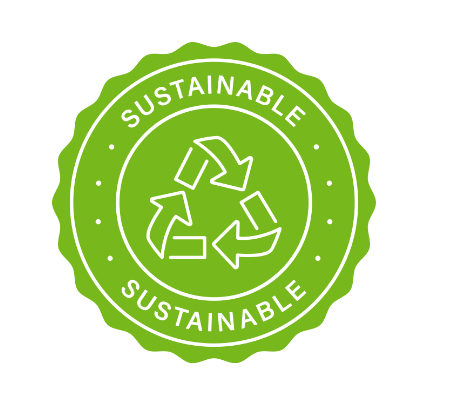 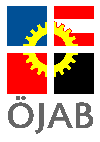 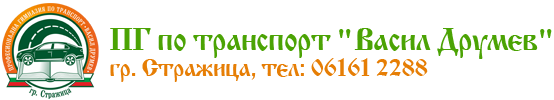 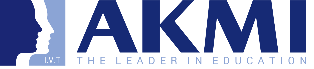 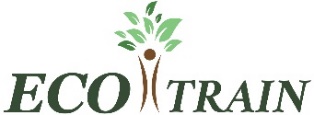 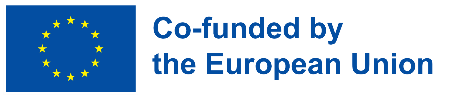 EU Green Deal und Berufsbildung
Warum ist der EU Green Deal für die Berufsbildung relevant?
200 000 Arbeitsplätze sollen bis 2030 geschaffen werden
Verbesserung der Beschäftigungsfähigkeit
Verbessertes Wissen der zukünftigen Mitarbeiter:innen
 Anwendung von Ansätzen im Bereich ökologischer Nachhaltigkeit
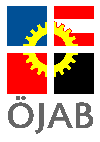 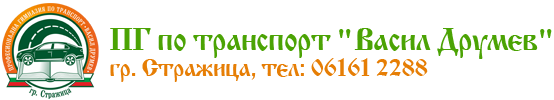 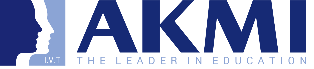 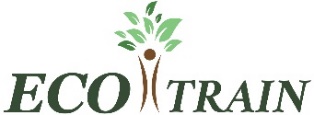 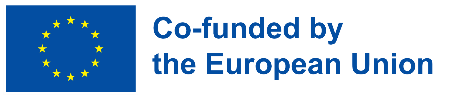 Offene Diskussion
Wie gut sind Sie über die Initiativen der Europäischen Union zu ökologischer Nachhaltigkeit informiert?

Glauben Sie, dass diese Initiativen relevant sind?
Können Ihnen diese Initiativen bei Ihrer Arbeit/Ausbildungstätigkeit helfen?
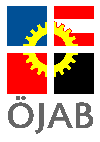 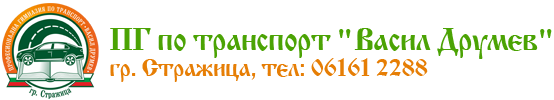 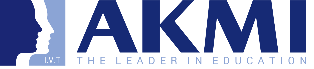 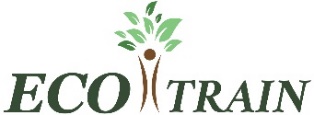 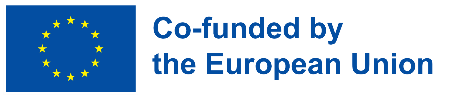 Branchen/Berufsfelder
Glasbautechnik
Elektrotechnik
Fleischverarbeitung
Transportwesen
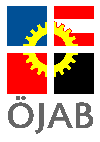 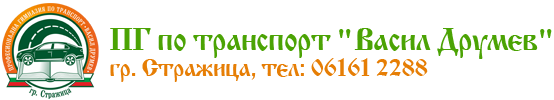 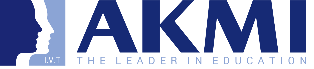 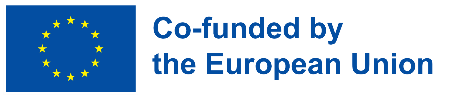 Elektrotechnik
Empfehlungen
Optimierung des Energieverbrauchs
Nutzung erneuerbarer Energiequellen
Optimierung des Einsatzes von (nachhaltigen) Materialien
    für elektronische Geräte
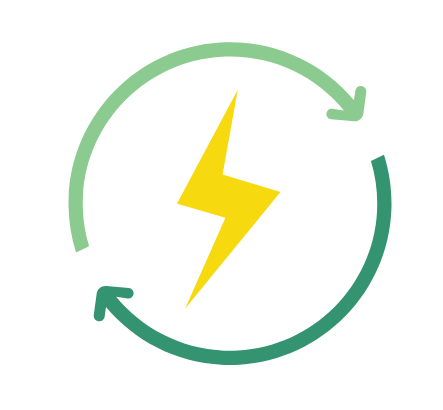 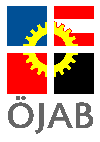 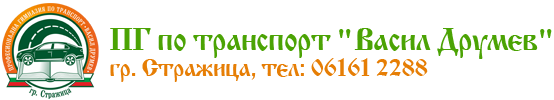 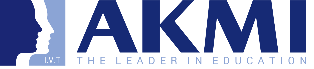 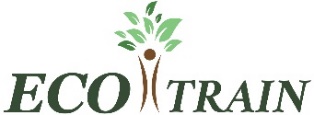 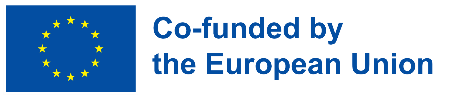 GlasbautechnikEmpfehlungen
Verwendung wiederverwendbarer Materialien für die Glasreinigung
Optimierung des Energieverbrauchs
Optimierung des Wasserverbrauchs
Verwendung von Glasresten für Dekorationsartikel in Werkstätten
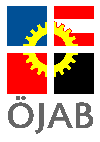 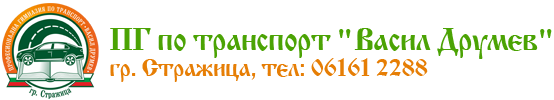 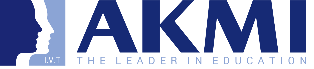 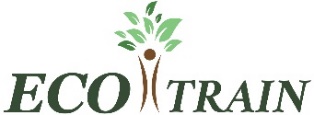 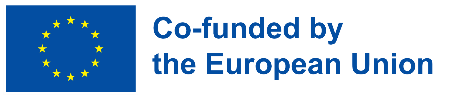 TransportwesenEmpfehlungen
Nutzung von Hybrid-/Elektrofahrzeugen
Verwendung alternativer Kraftstoffe (komprimiertes Erdgas (CNG), Flüssigerdgas (LNG) und Wasserstoff)
Routenplanung und -verwaltung
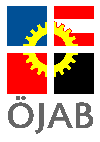 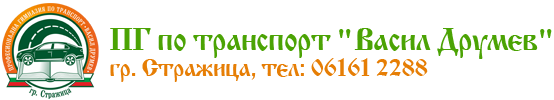 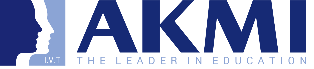 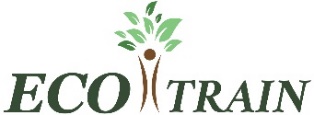 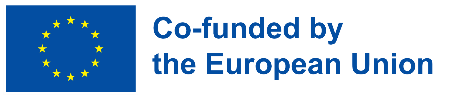 Fleischverarbeitung
Empfehlungen
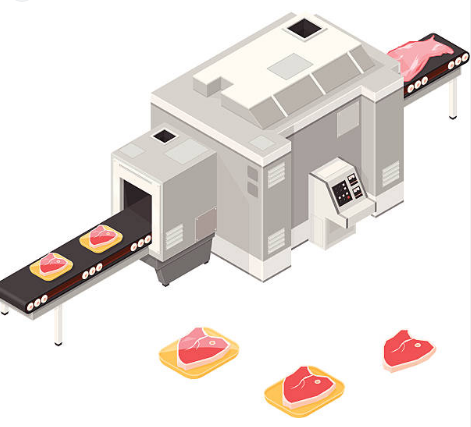 Grüne, nachhaltige Verpackungen
Nachhaltige Beschaffung
Tierschutz
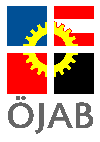 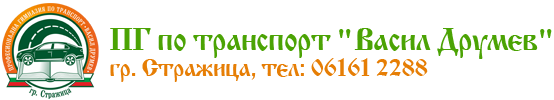 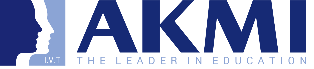 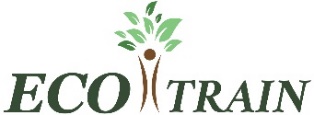 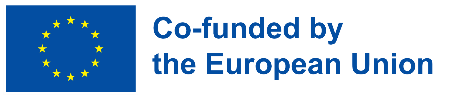 Allgemeine Empfehlungen zu ökologischer Nachhaltigkeit in der Berufsbildung
Online-Lernen
Erneuerbare Energien
Nachhaltige Materialien
Angebot von Informationen und Kursen über nachhaltige Berufsbildung
Abfalltrennung
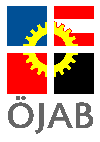 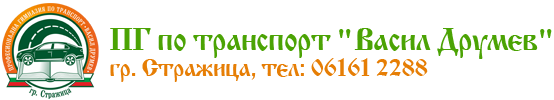 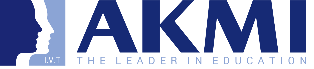 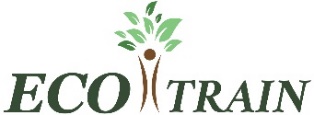 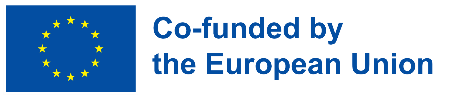 Mögliche Auswirkungen?Gruppendiskussion
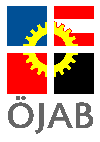 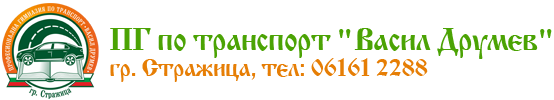 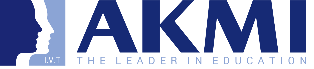 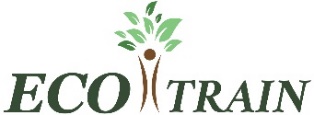 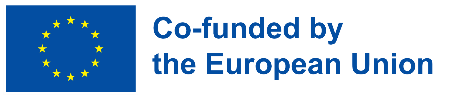 FEEDBACK
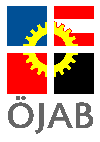 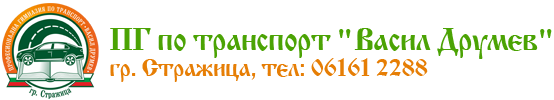 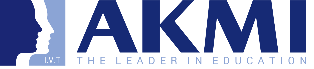